Саламатсыңарбы балдар!
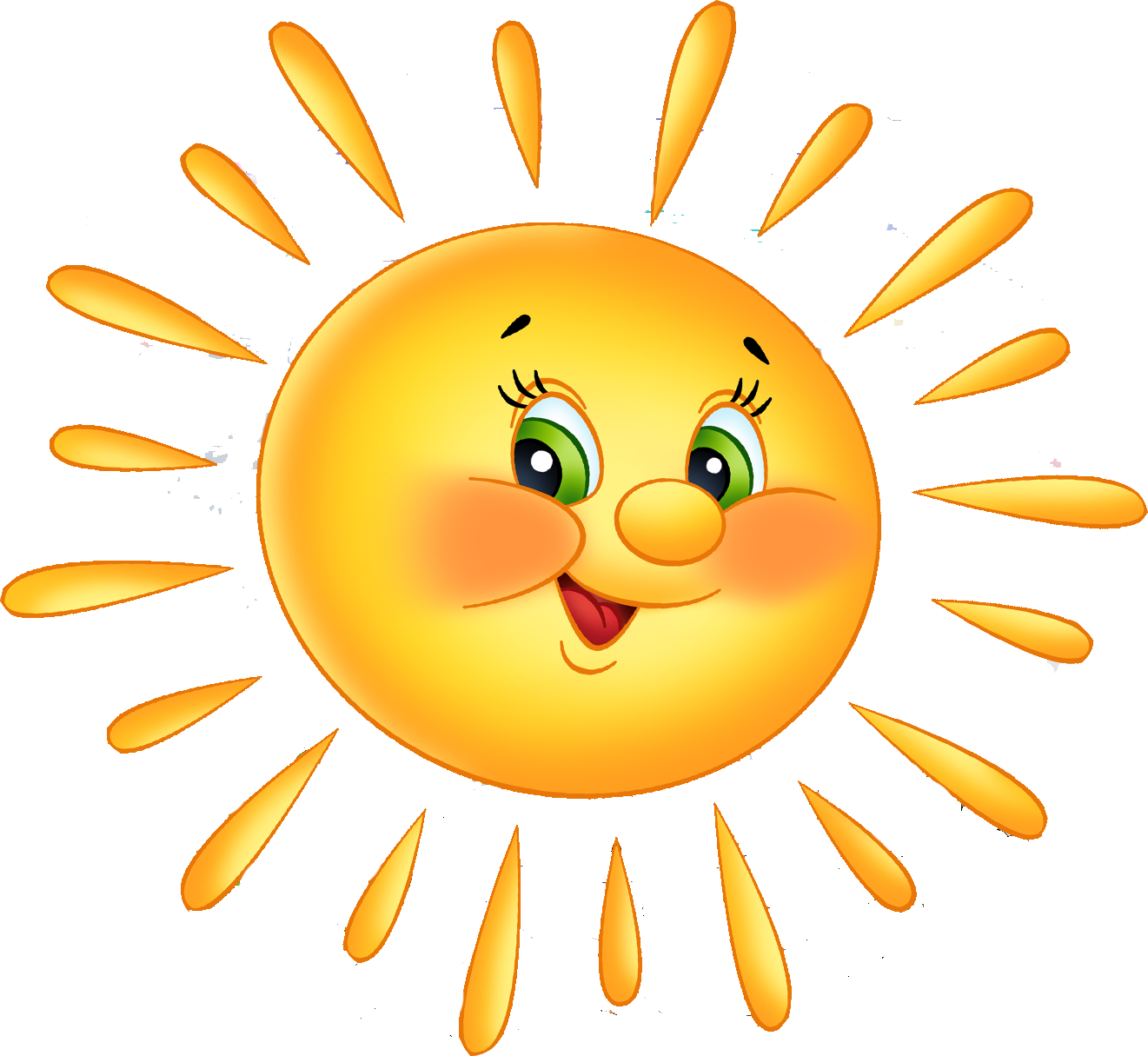 Сабактын темасы: Көп орундуу санды бир орундуу санга көбөйтүү.
Сабактын максаты: 
- Көп орундуу санда бир орундуу санга көбөйтүү ыкмаларын билесиңер
- Бул ыкмаларды колдонуу менен мисал, маселелер чыгарасыңар
- Алган билимиңерди турмушта колдоно билүүгө тарбияланасыңар.
Акылга чабуул:
1. Математикада канча амал бар?
2. 575 санында канча ондук бар?
3. Бөлүүдөн келип чыккан жыйынтык?
4. 23*3=?
5. 0*999=?
6. 81:9=?
Кайсынысы ашыкча?
мм
М
см
км
л
Өтүлгөн теманы актуалдаштыруу.
№ 564
А) 26134= 26миң+1 жүзд+3онд+4бирдик
Б) 95672 = 90000+5000+600+70+2
№565
8*(5+4)=8*9=72
8*(5+4)= (8*5)+(8*4)=40+32=72
Баалоо критерийлери:
«5»деген баа коюлат: 
-Ар кандай көп орундуу санды бир орундуу санга көбөйтөө алса
-Сабакка башынан аяк активдүү катышып,суроолорду берип турса
«4» деген баа коюлат:
-Теманын маанисин түшүнүп, бирок жарым жартылай айтып бере алса
-Сабактын кээ бир гана бөлүктөрүнө катышса
-Математикалык тилде сүйлөө нормаларынан анча мынча ката кетирсе     
«3»деген баа коюлат:
-Кошумча маселе,мисалдарды бир аз болсо да чыгарууга аракет жасаса
-Тема боюнча мисалдарды чаржайыт чыгарып жасаса.
3242*2=?
3242
     2
3242*2=6484
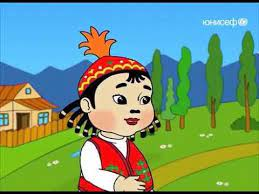 3242*2= ?
3242*2=(2*3000+2*200+2*40+2*2)=6000+400+80+4= 6484
Көп орундуу санды разряддык кошулуучулардын суммасы түрүндө жазып алуу керек.
Көп орундуу санды бир орундуу санга көбөйтүш үчүн ошол көп орундуу  сандын ар бир разрядын бир орундуу санга көбөйтүп чыгуу керек.
3242           Көбөйтүү эң кичине эң кичине 
                      2             разряддан башталып аткарылат.
№570
Мен ойлогон санды бешке көбөйт. Көбөйтүндүү 125 болду. Мен кандай сан ойлогом? 
     х *5=125
№570
Х*5=125
Х=125:5
 Х=25
_______
25*5=125
125=125
Ж: Мен 25 санын ойлогом.